up
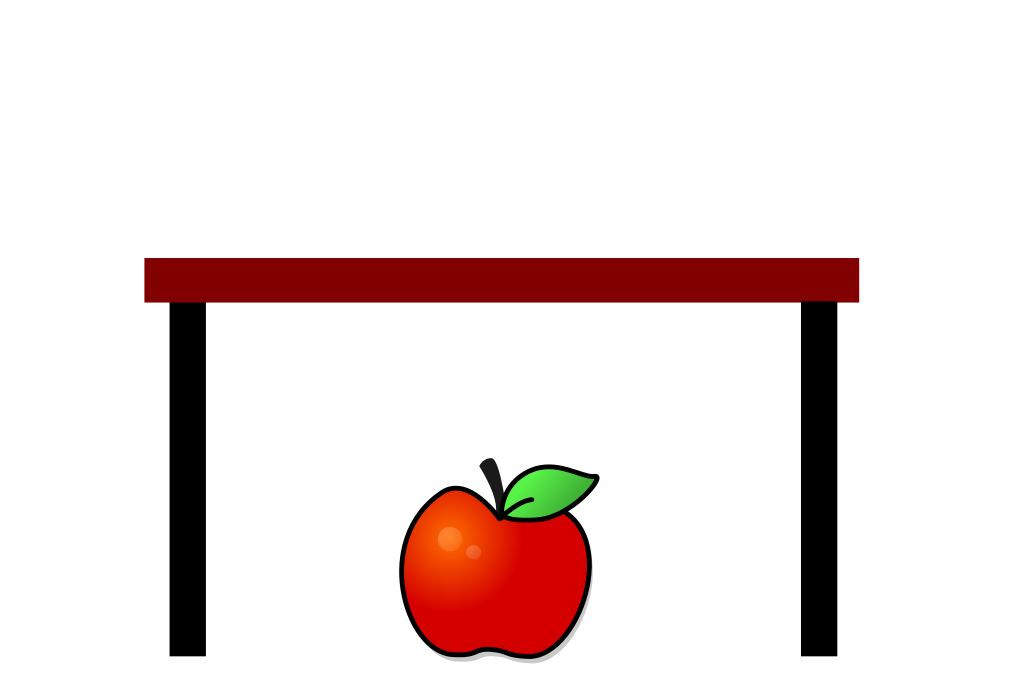 under
umbrella
mug
drum
duck
sun
mud
hunt
truck
must
hump